STAKEHOLDER EMPATHY MAP
GOAL:
What do they need to do?
What are they measured on?
What are they rewarded for?
What decisions do they need to make?
What jobs unsatisfied important jobs to be done do they have?
What will success look like for them? outcomes
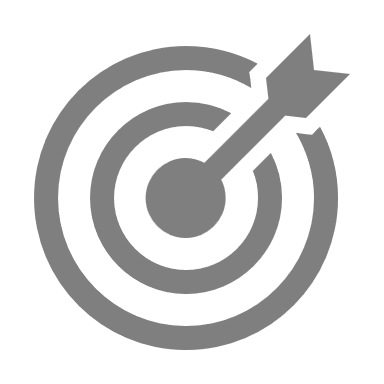 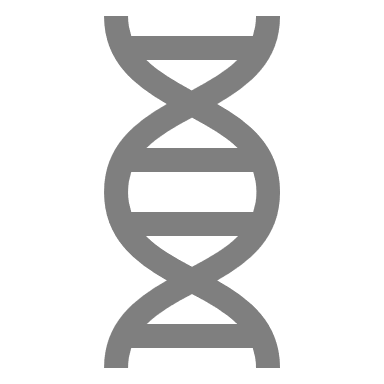 WHO:
Who is the stakeholder?
Which position do they hold?
What is their background?
Which organisation do they work for?
Who do they report to?
THINK & FEEL:
What do they think & feel?
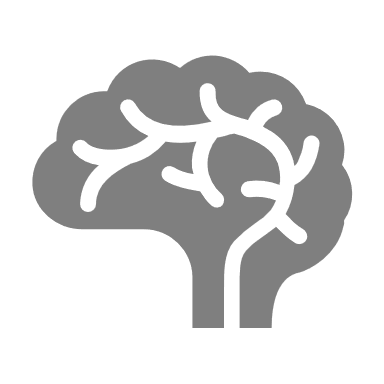 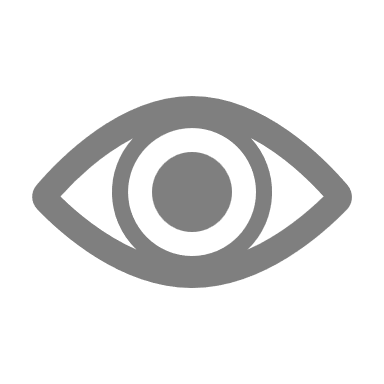 SEE:
What do they see?
What information  is displayed in their office/workspace?
What do they read or subscribe to? 
How do they read physical (print)/digital (device)?
Who do they see vendors, analysts, externals?
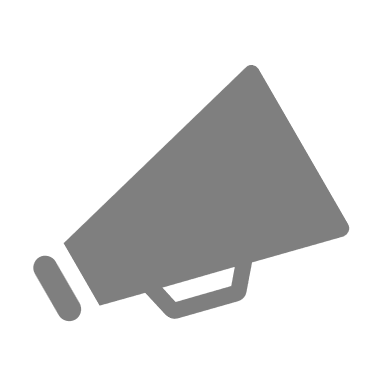 HEAR:
What are they hearing from bosses?
What are they hearing from colleagues?
What are they hearing from consultants/partners?
What are they hearing from vendors?
What are they hearing from the ‘industry’?
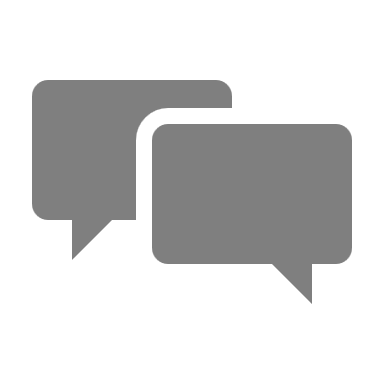 SAY:
What do they say?
What catch phrases or common themes are they known for?
What do you imagine they talk about to friends & family?
What do you imagine they say to peers and bosses
PAINS:
GAINS:
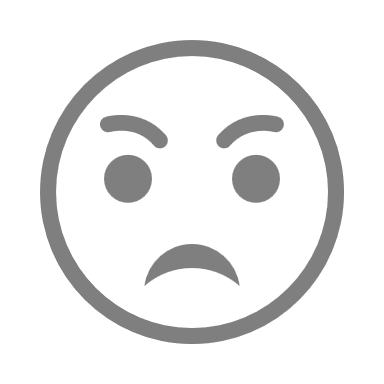 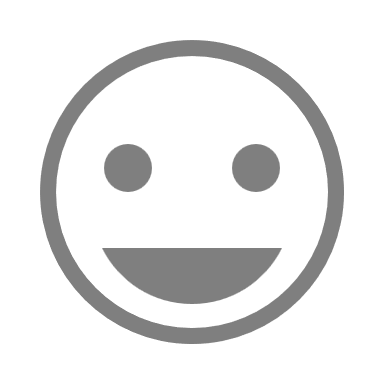 hopes, dreams, desires, aspirations
fears/frustrations
/anxieties
/grievances
DO:
What do they do?
What does their job involve?
What do they need to be able to do?
What questions do they need answers to?
What decisions do they make?
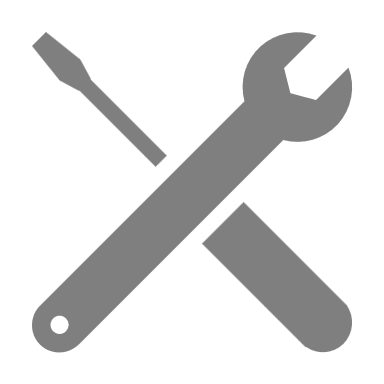 Last updated on 21 May  2020 Stakeholder Engagement Map Version: 0.2 Updated By: Stephen Dougall for IASA Global. 
Inspired by: Dave Gray  - Empathy Map  - http://gamestorming.com/empathy-map/
This work is licensed under a Creative Commons Attribution-ShareAlike 4.0 International License. http://creativecommons.org/licenses/by-sa/4.0